Software-Defined Radio (SDR)
PART TWO
Robert Schafer W5IUA
July, 2024
SDRs in Amateur Radio
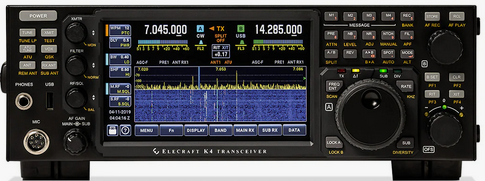 Transceiver Examples
Integrated (no PC required)	Elecraft, Icom, Yaesu
Component	Apache Labs, FlexRadio, Hermes Lite 2, SunSDR

Receiver Examples
Component	Airspy, SDRPlay, RTL-SDR Dongles
Online SDR - Networks
Airspy.com (40 sites)
Global Tuners (28 sites)
WebSDRs (141 sites)
OpenWebRX (244 sites)
KiwiSDRs (914 sites)
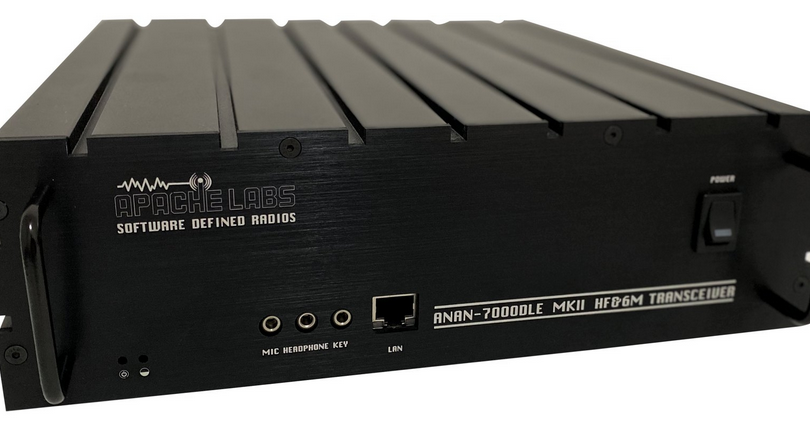 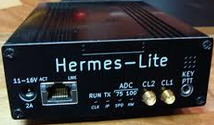 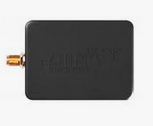 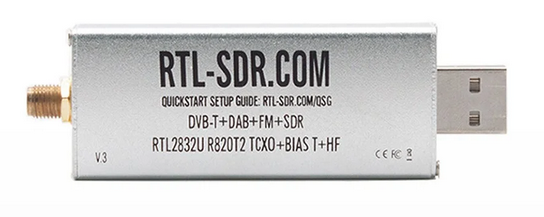 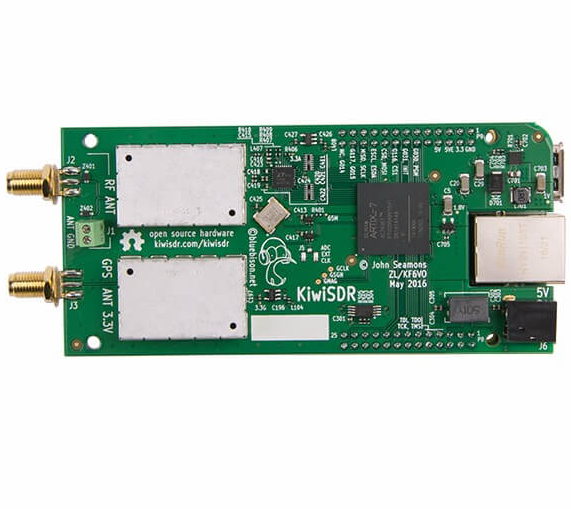 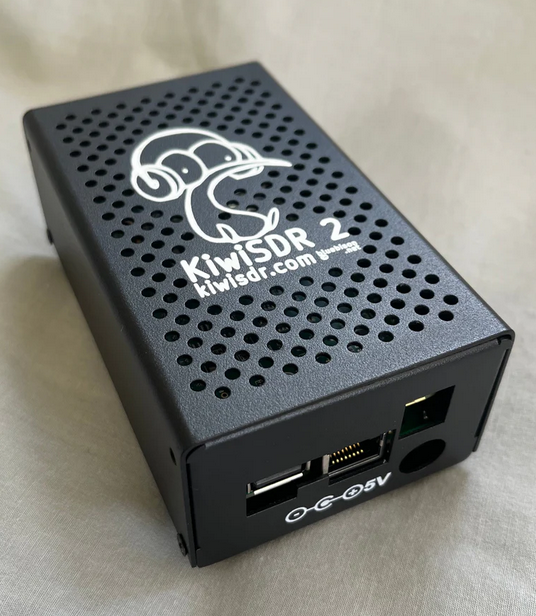 Online SDRs…
are receivers connected to the internet, allowing many listeners to listen and tune in simultaneously. SDR technology makes it possible that all listeners tune independently, and thus listen to different frequencies and signals. 
Typically consists of a PC server and SDR server software, a fast internet connection, and radio hardware to feed antenna signals into the PC.
Amateurs appreciate and benefit greatly from a global network of online SDRs made possible thanks to time, effort, and expense others make to install and maintain equipment and connectivity. Access to nearly every online SDR is made available to all without cost or subscriptions.
KiwiSDR Map -North America
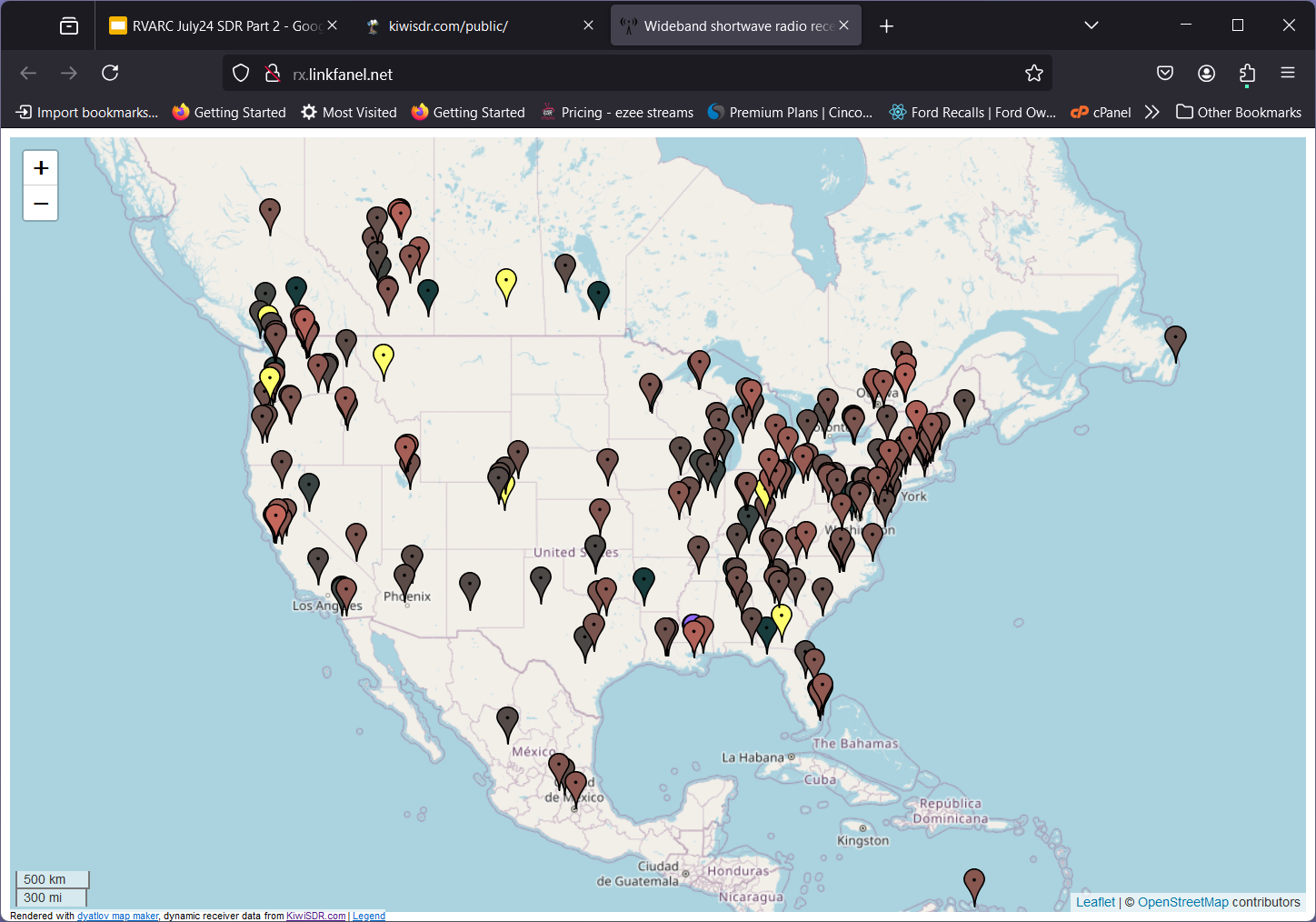 Web Browser Access - one SDR
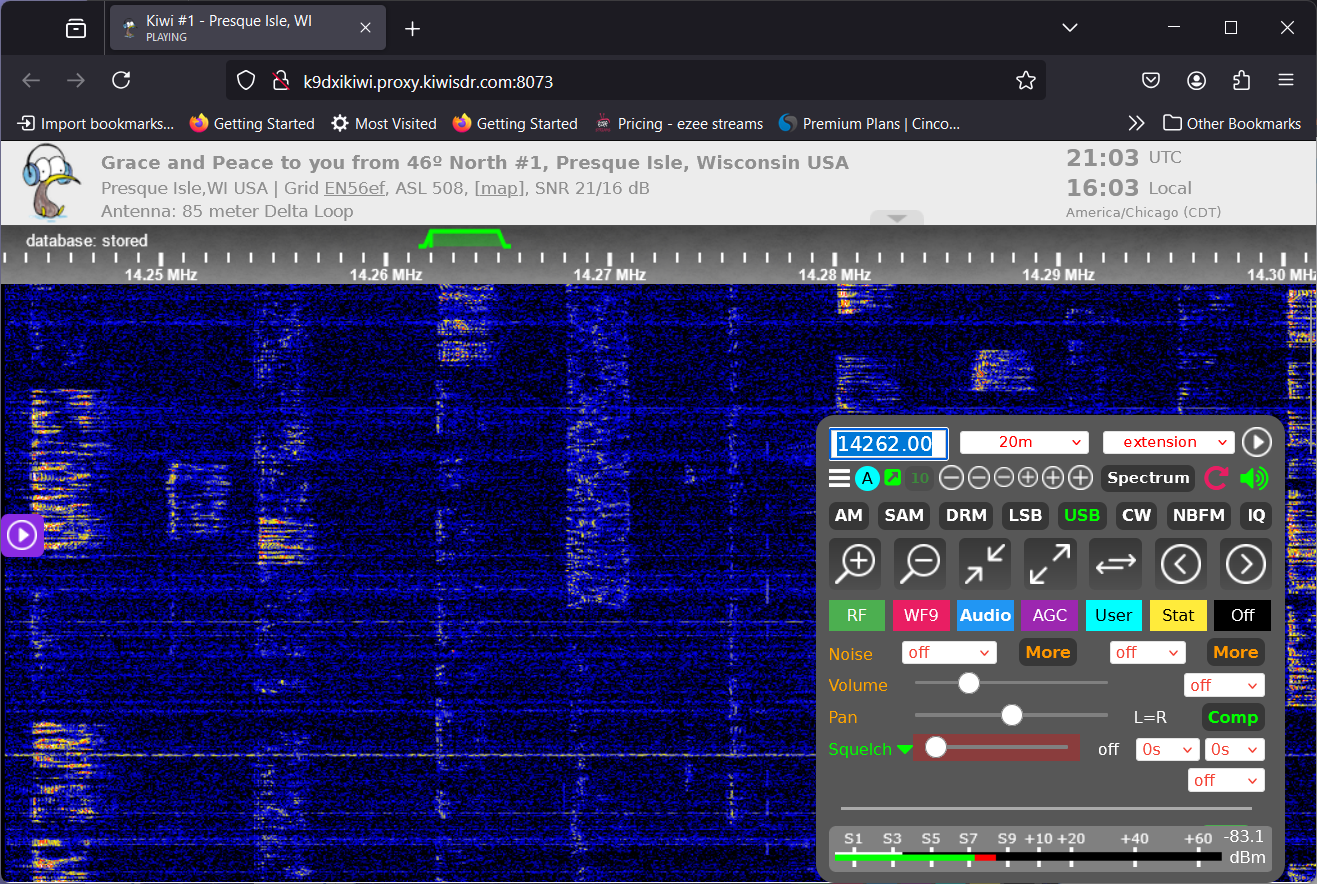 SDR Access ComparisonBrowser versus hams.live
Web Browser
on User’s PC
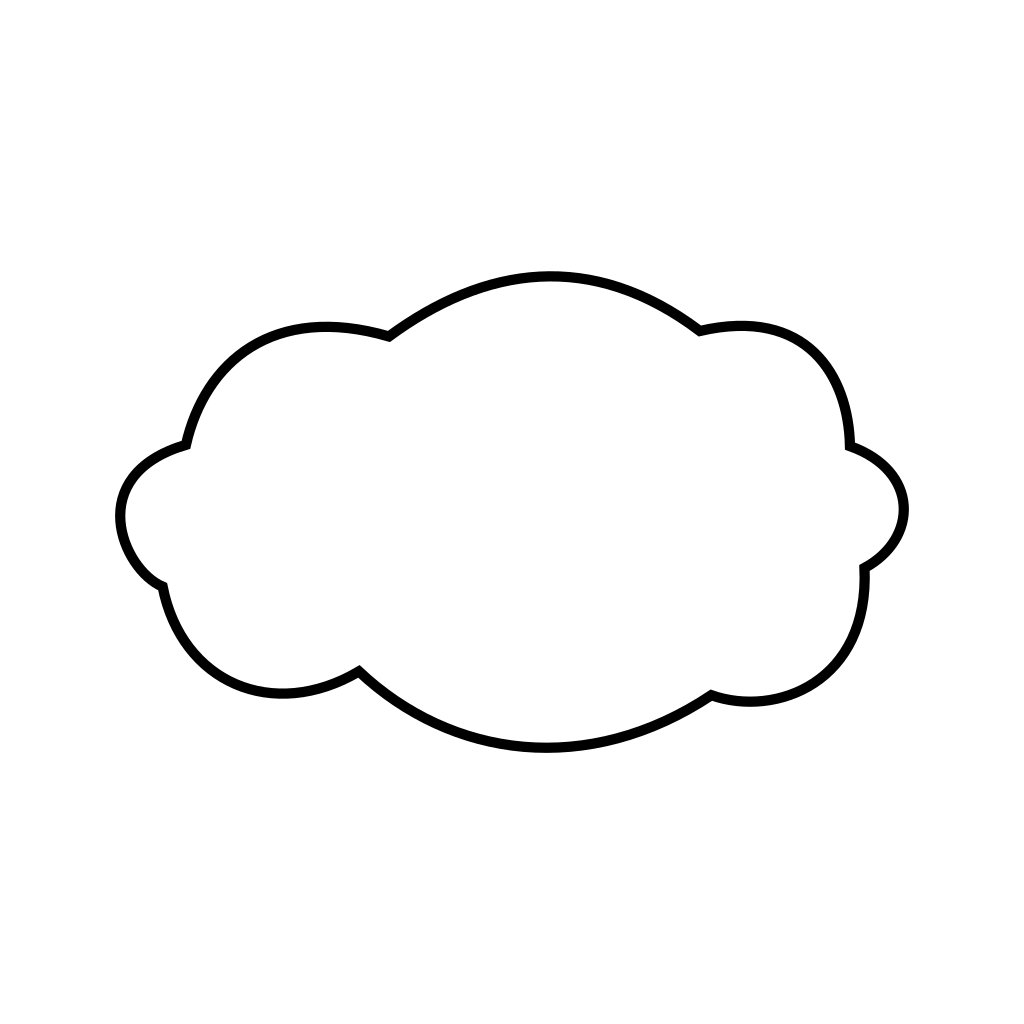 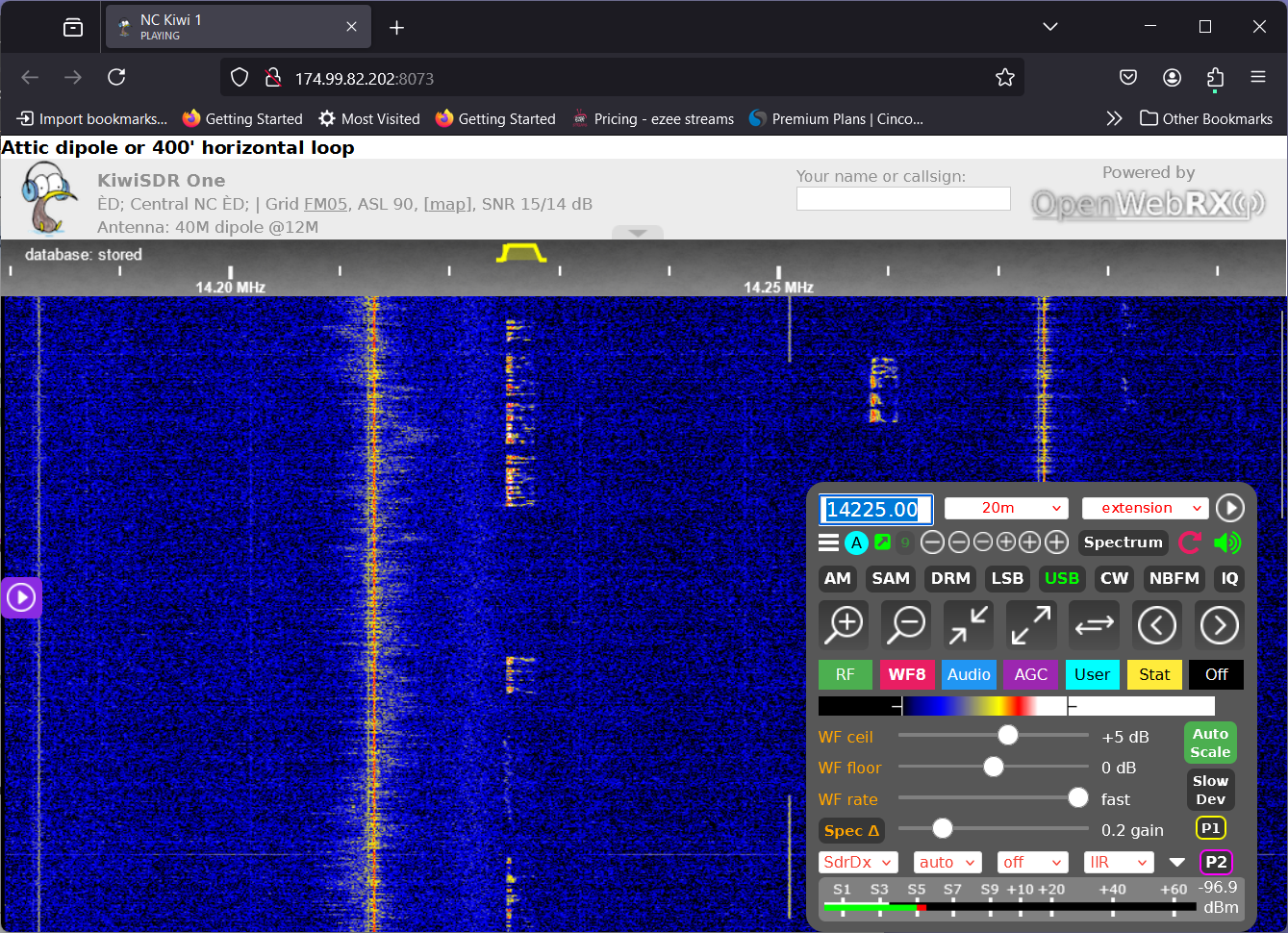 KIWISDRNorth Carolina
PUBLIC URL
http://174.99.82.202:8073/
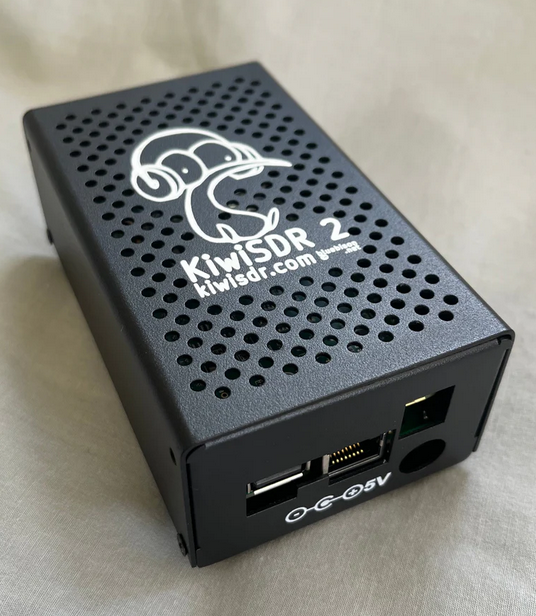 OBS Studio
on User’s PC
Internet
U S E R S
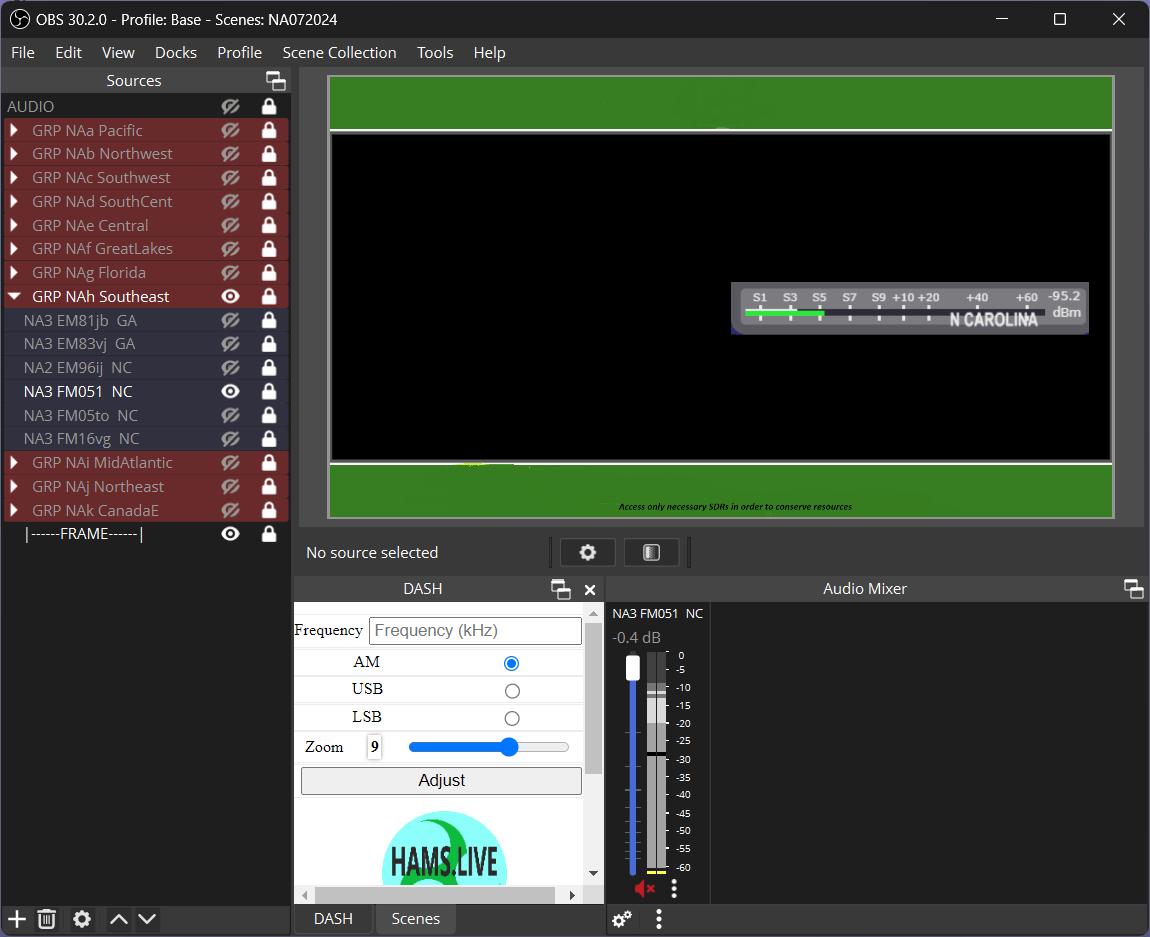 PUBLIC URL
http://174.99.82.202:8073/PLUS FREQ/MODE & PARAMETERS
SYSTEM URL
http://hams.live/k/fmb/PLUS FREQ/MODE &PARAMETERS
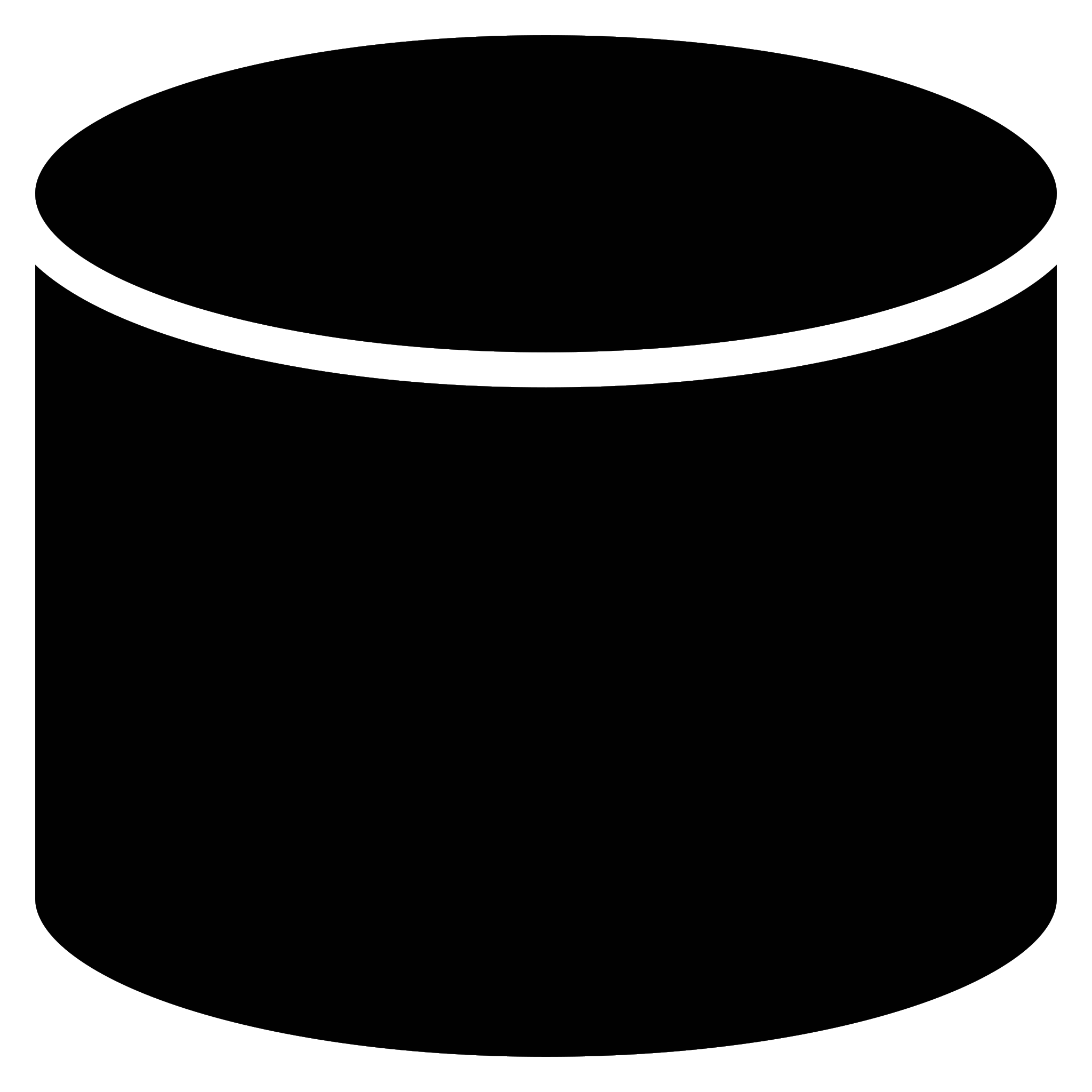 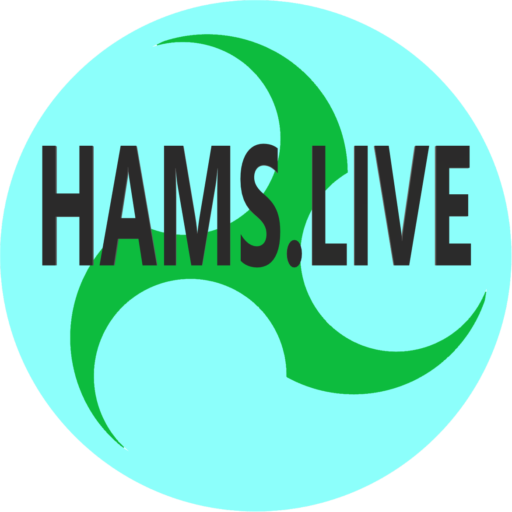 WEB SERVER
hams.live DASHboard
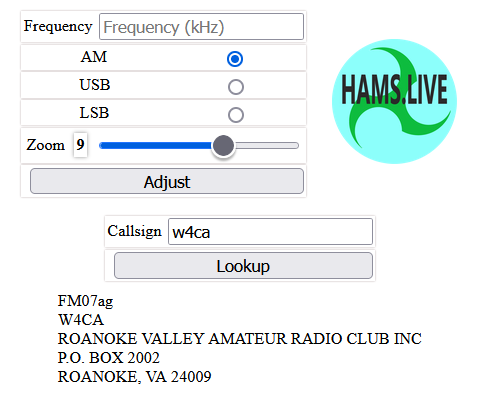 hams.live/OBS Access - one SDR
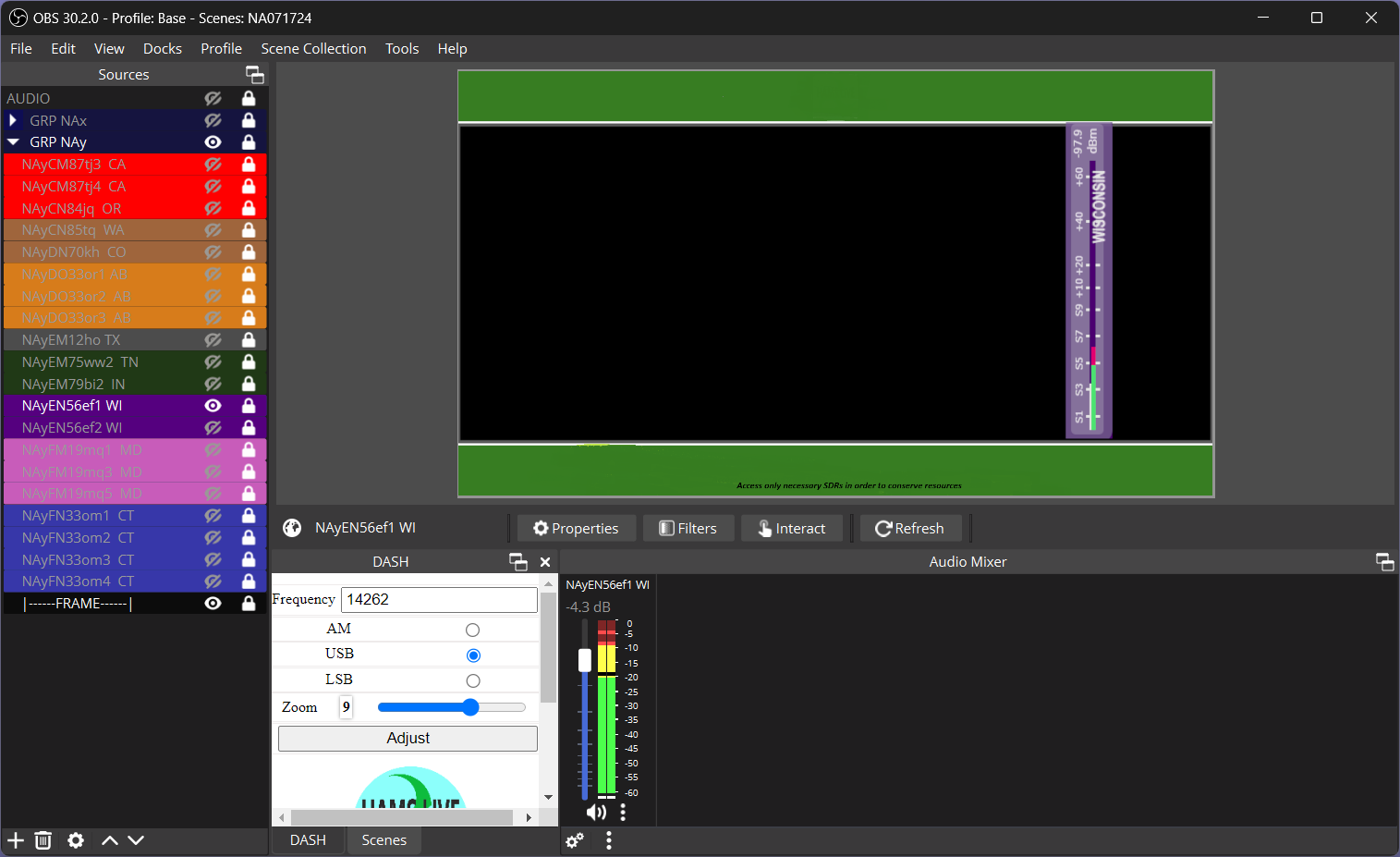 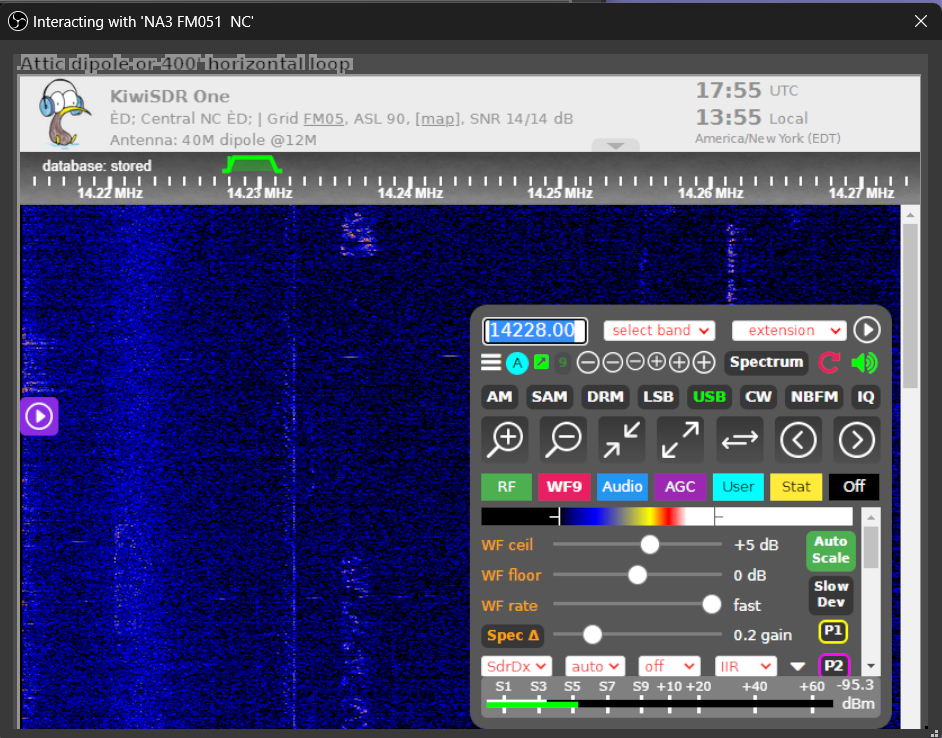 OBS Browser Source - S Meter Capture
hams.live/OBS Access - four SDRs
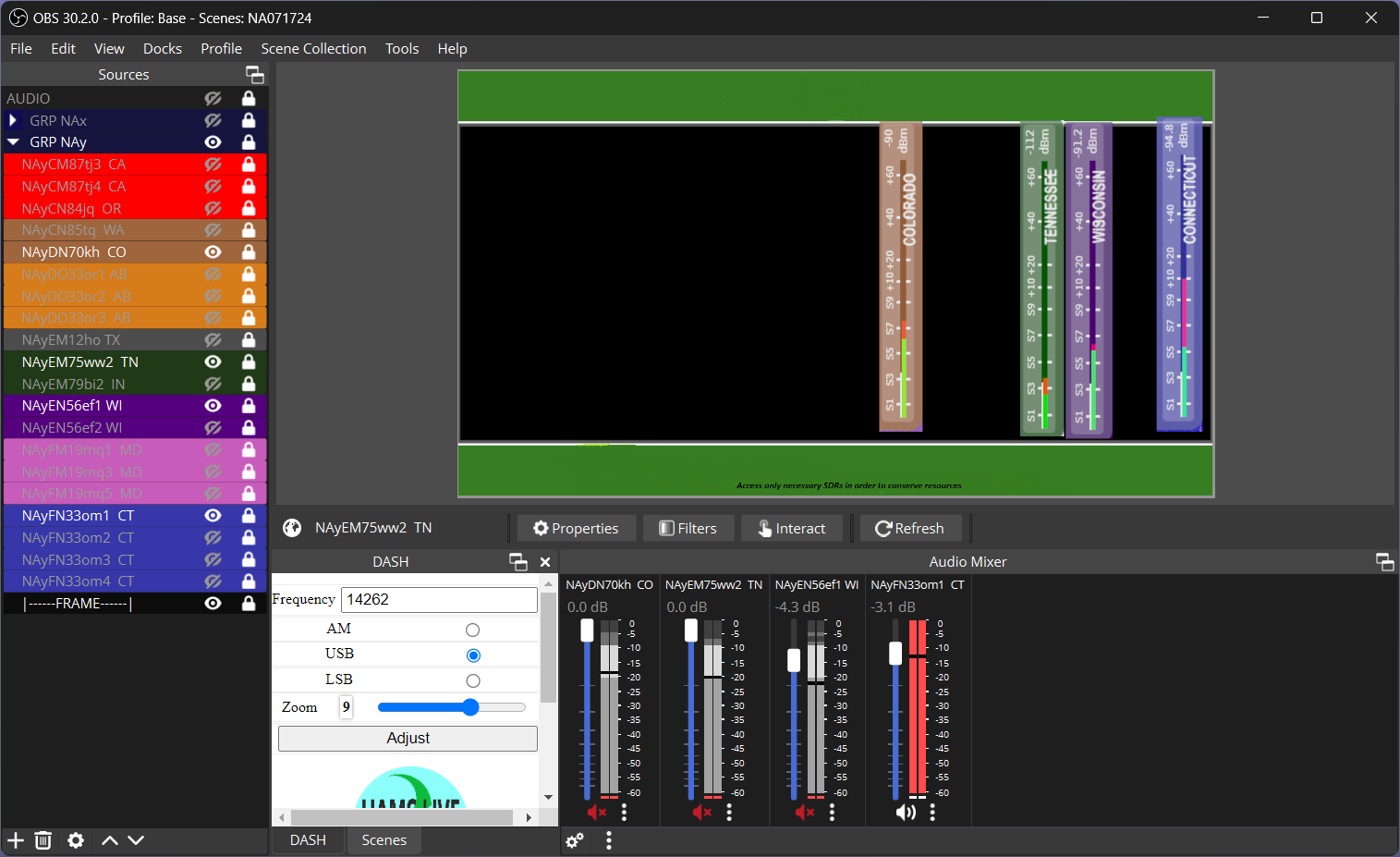 Installation Steps: hams.live/inst/
Download and install OBS Studio
Download and install OBS Websockets plugin
Configure hams.live DASHboard in OBS
Download hams.live image files on your PC
Download hams.live Scene Collection/import into OBS
hams.live demonstration
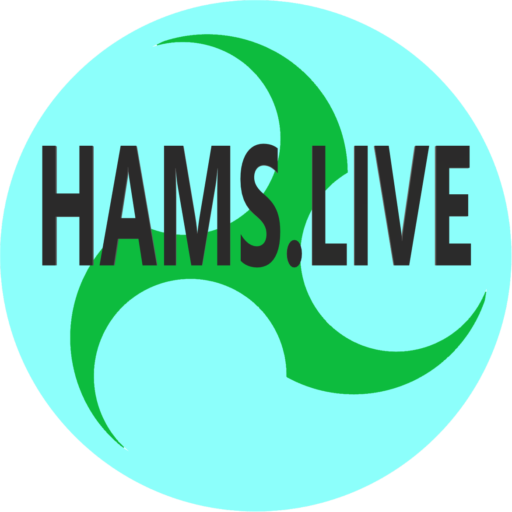 INSTALLATION http://hams.live/inst/admin@hams.live